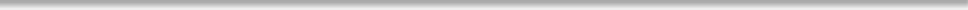 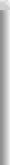 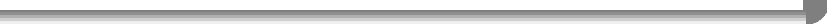 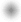 CS303E: Elements of Computers  and Programming
Lists
Mike ScottDepartment of Computer Science
University of Texas at Austin

Adapted from Professor Bill Young's Slides

Last updated: June 28, 2023
Lists
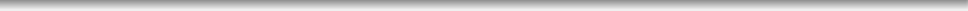 The list class is a very useful tool in Python.
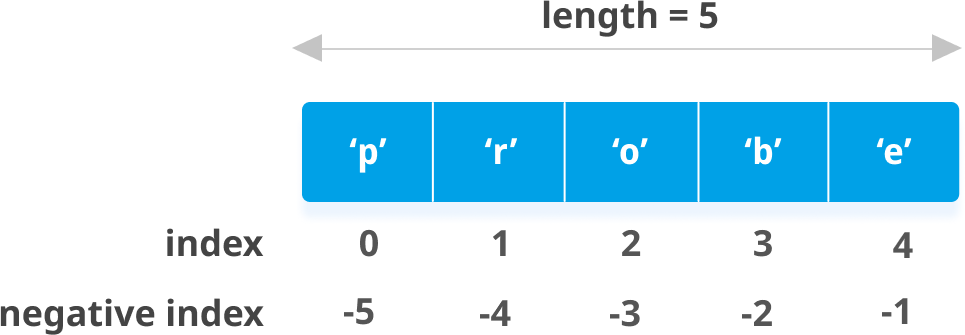 Both lists and strings are sequence types in Python, so share many  similar methods. Unlike strings, lists are mutable.
If you change a list, it doesn’t create a new copy; it changes the  actual contents of the list.
Value of Lists
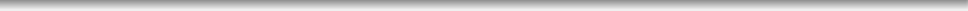 Suppose you have 30 different test grades to average. You could  use 30 variables: grade1, grade2, ..., grade30. Or you could use  one list with 30 elements: grades[0], grades[1], ..., grades[29].
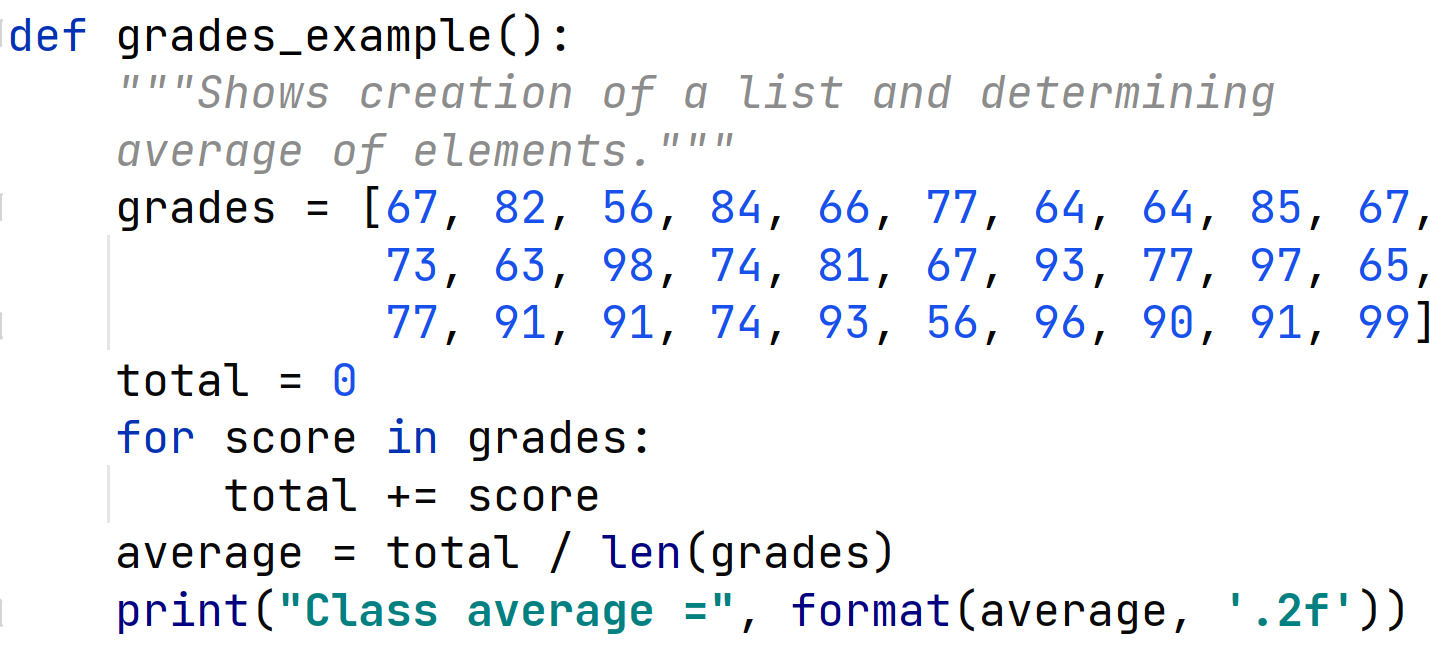 Indexing and Slicing
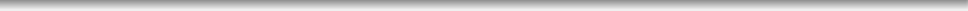 With Lists you can get sublists using slicing
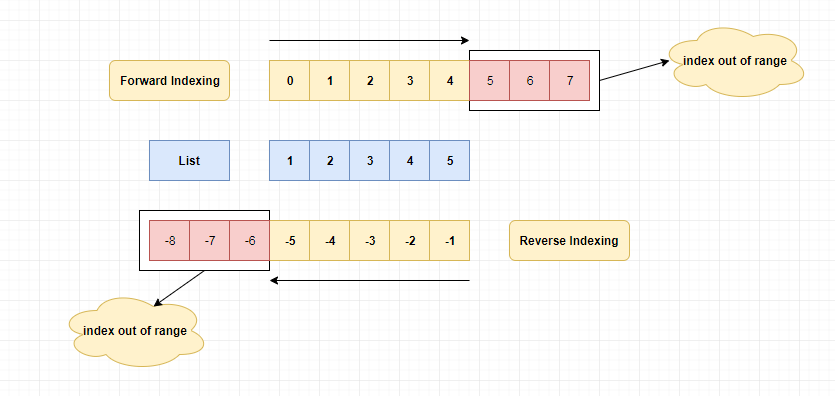 List Slicing
List slicing format: list[start : end]
Span is a list containing copies of elements from start up to, but not including, end
If start not specified, 0 is used for start index
If end not specified, len(list) is used for end index
Slicing expressions can include a step value and negative indexes relative to end of list
Creating Lists
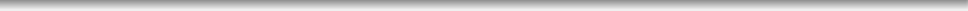 Lists can be created with the list class constructor or using  special syntax.
>>>   list ()  []
>>>   list ([1 ,   2 ,   3])
#   create   empty   list ,   with   constructor

#   create   list   [1 ,   2 ,   3]
[1 ,   2 ,   3]
>>>  list ([" red ", 3 , 2.5])	#  create heterogeneous  list
[’ red ’,   3 ,   2.5]
>>>   [" red ",   3 ,   2.5]
[’ red ’,   3 ,   2.5]
>>>   range (4)  range (0 ,   4)
>>>   list( range (4))
[0 ,   1 ,   2 ,   3]
>>>   list(" abcd ")  [’a’, ’b’, ’c’, ’d’]
#  create list , no explicit constructor

#  not  an  actual list

#  create list using  range

#  create character list from  string
Lists vs. Arrays
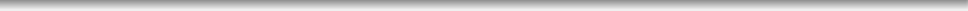 Many programming languages have an array type.
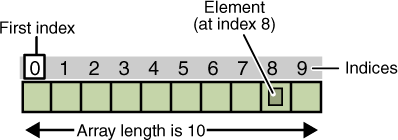 Arrays are:
homogeneous (all elements  are of the same type)
fixed size
permit very fast access time
Python lists are:
heterogeneous (can contain  elements of different types)
variable size
permit fast access time
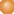 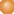 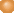 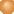 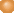 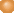 Lists and arrays are examples of data structures. A very simple definition of
a data structure is a variable that stores other variables.
CS313e explores many standard data structures.
Sequence Operations
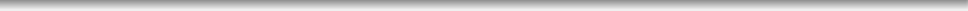 Lists are sequences and inherit various functions from  sequences.
Description
x is in sequence s
Function
x in s
x not in s  s1 + s2
s * n  s[i]  s[i:j]  len(s)
min(s)
max(s)
sum(s)  for loop
<, <=, >, >=
==, !=
x is not in sequence s  concatenates two sequences  repeat sequence s n times
ith element of sequence (0-based)  slice of sequence s from i to j-1  number of elements in s  minimum element of s
maximum element of s
sum of elements in s
traverse elements of sequence  compares two sequences  compares two sequences
Calling Functions on Lists
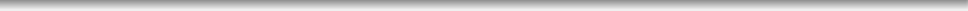 >>>   l1   =   [1 ,   2 ,   3 ,   4 ,   5]
>>>   len ( l1 )  5
#  assumes  elements  are  comparable
# assumes  elements  are  comparable  # assumes summing makes sense
>>>   min ( l1 )  1
>>>   max ( l1 )
5
>>>   sum ( l1 )
15
>>>   l2   =   [1 ,   2 ,   " red "]
>>>   sum ( l2 )
Traceback   ( most   recent   call   last):  File   " <stdin >",   line   1 ,   in   <module >
Type Error: unsupported  operand  type ( s) for +: ’ int ’ and   ’ str
’
>>>   min ( l2 )
Traceback   ( most   recent   call   last):  File   " <stdin >",   line   1 ,   in   <module >
Type Error: ’ <’ not  supported  between  instances of  ’ str ’ and
’ int ’
>>>
Using Functions
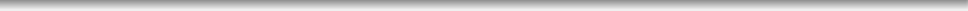 We could rewrite the grades_examples function  as follows:
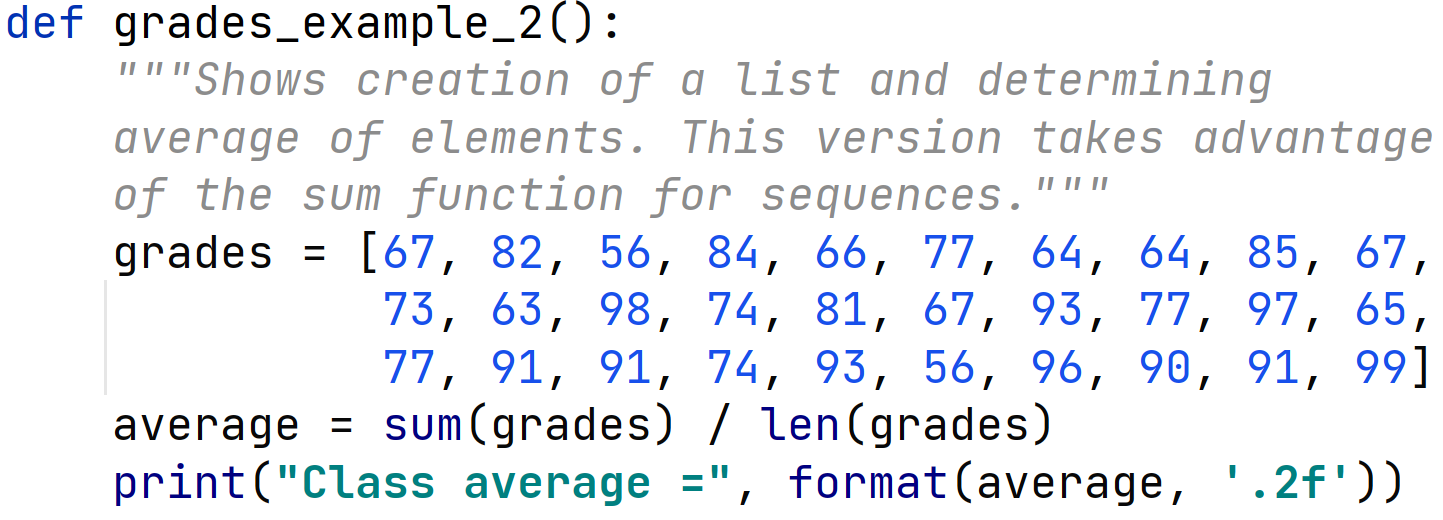 Traversing Elements with a For Loop
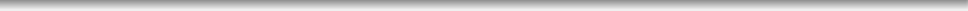 General Form:
for u in list:
body
In file test.py:
#  not  really a  list
for   u   in   range (3):  print(u,   end ="   ")
print ()

for   u   in   [2 ,   3 ,   5 ,   7]:
print(u,   end ="   ")  print ()

for   u   in   range (15 ,   1 ,   -3):  print(u,   end ="   ")
print ()
#  not  really a  list
>   python   test. py  0 1 2
2  3  5  7
15  12  9  6  3
Comparing Lists
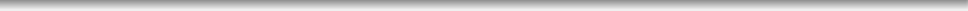 Compare lists using the operators: >, >=, <, <=, ==, !=. Uses  lexicographic ordering: Compare the first elements of the two lists;  if they match, compare the second elements, and so on. The  elements must be of comparable classes.
>>>   list1   =   [" red ",   3 ,   " green "]
>>>   list2   =   [" red ",   3 ,   " grey "]
>>> list1 < list2  True
>>>   list3   =   [" red ",   5 ,   " green "]
>>> list3 > list1  True
>>>   list4   =   [5 ,   " red ",   " green "]
>>>  list3 <  list4
Traceback   ( most   recent   call   last):  File   " <stdin >",   line   1 ,   in   <module >
Type Error: ’ <’ not  supported  between  instances of  ’ str ’ and
’ int ’
>>>   [" red ",   5 ,   " green "]   ==   [5 ,   " red ",   " green "]  False
List Comprehension
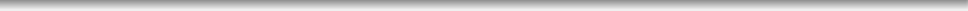 List comprehension gives a compact syntax for building lists.
#  not  actually a  list

#  create list from  range
>>>   range (4)  range (0 ,   4)
>>>   [   x   for   x   in   range (4)   ]
[0 ,   1 ,   2 ,   3]
>>>   [   x   **   2   for   x   in   range (4)   ]  [0 , 1 , 4 , 9]
>>>   lst   =   [   2 ,   3 ,   5 ,   7 ,   11 ,   13   ]
>>>  [  x  **  3   for  x   in  lst  ]  [8 ,   27 ,   125 ,   343 ,   1331 ,   2197]
>>>  [ x  for x  in  lst if x  >  2  ]
[3 ,   5 ,   7 ,   11 ,   13]
>>> [ s[0] for s in [" red ", " green ", " blue "] if s <= " green "]  [’g’, ’b’]
>>>  from  IsPrime3  import  *
>>>   [   x   for   x   in   range (100)   if   isPrime ( x)   ]
[2 , 3 , 5 , 7 , 11 , 13 , 17 , 19 , 23 , 29 , 31 , 37 , 41 , 43 , 47 , 53 ,
59 ,   61 ,   67 ,   71 ,   73 ,   79 ,   83 ,   89 ,   97]
List Comprehension with Files
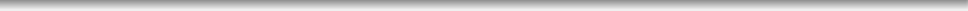 List comprehension gives a compact syntax for building lists, even from files.
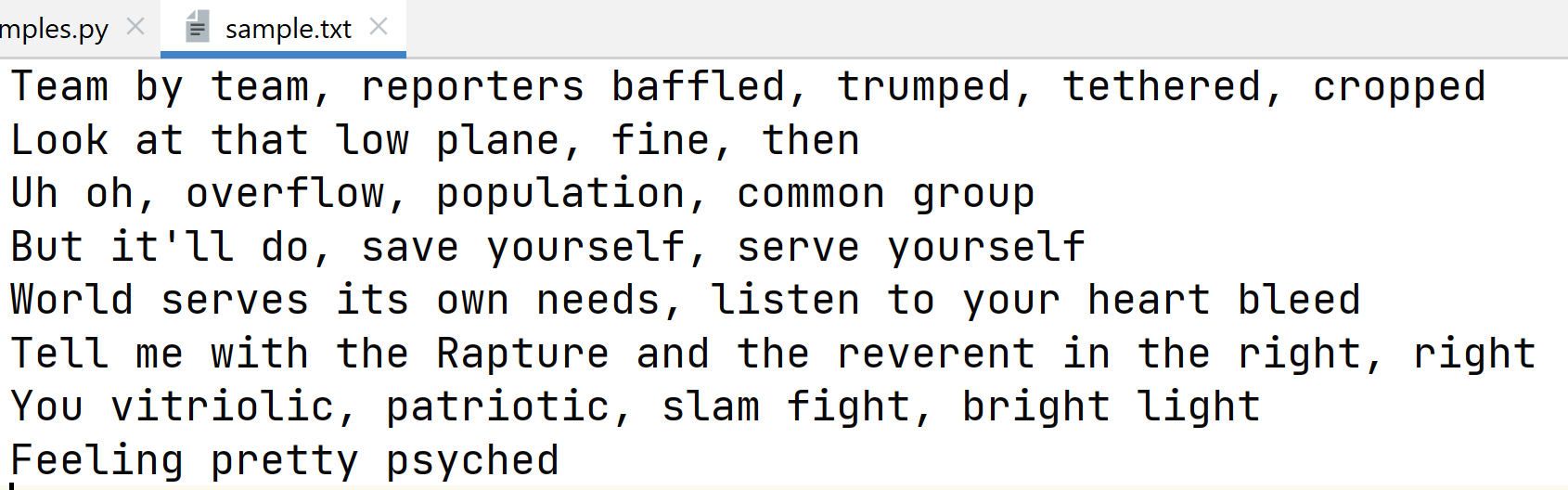 List Comprehension with Files
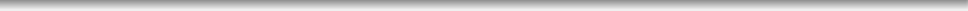 List comprehension gives a compact syntax for building lists, even from files.
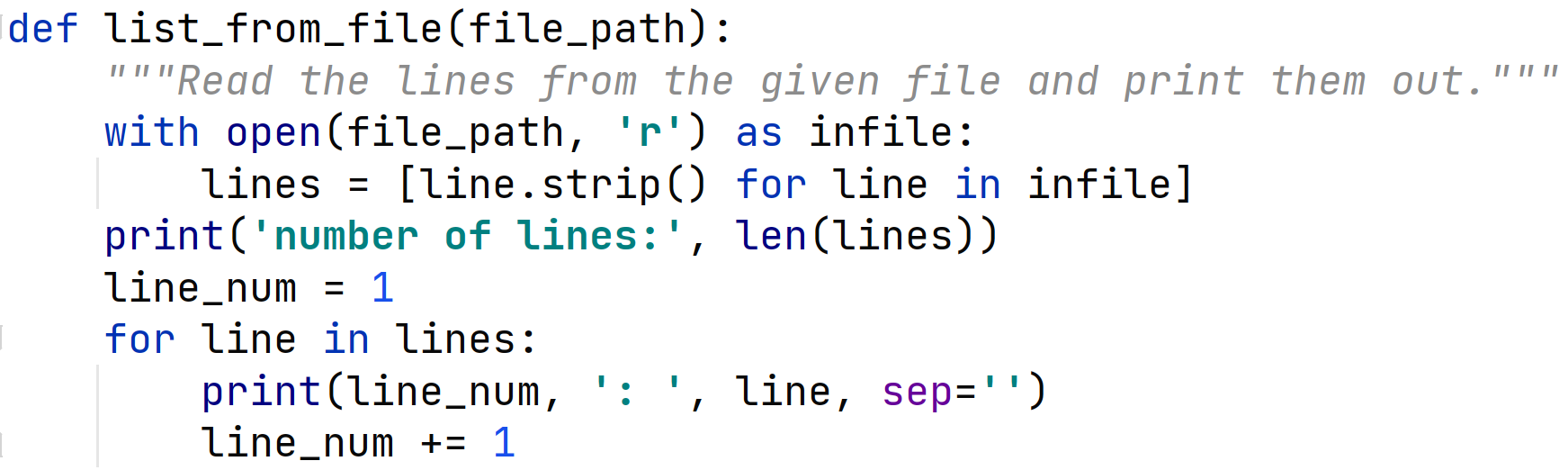 List Comprehension with Files
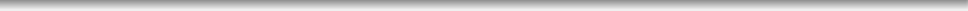 List comprehension gives a compact syntax for building lists, even from files.
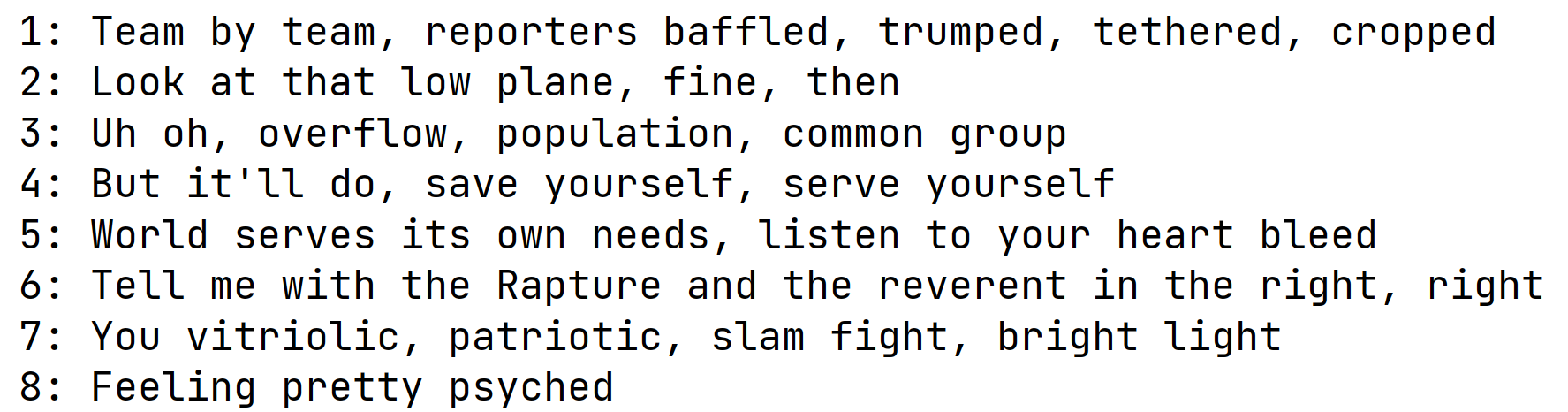 Let’s Take a Break
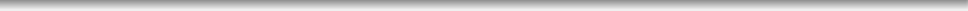 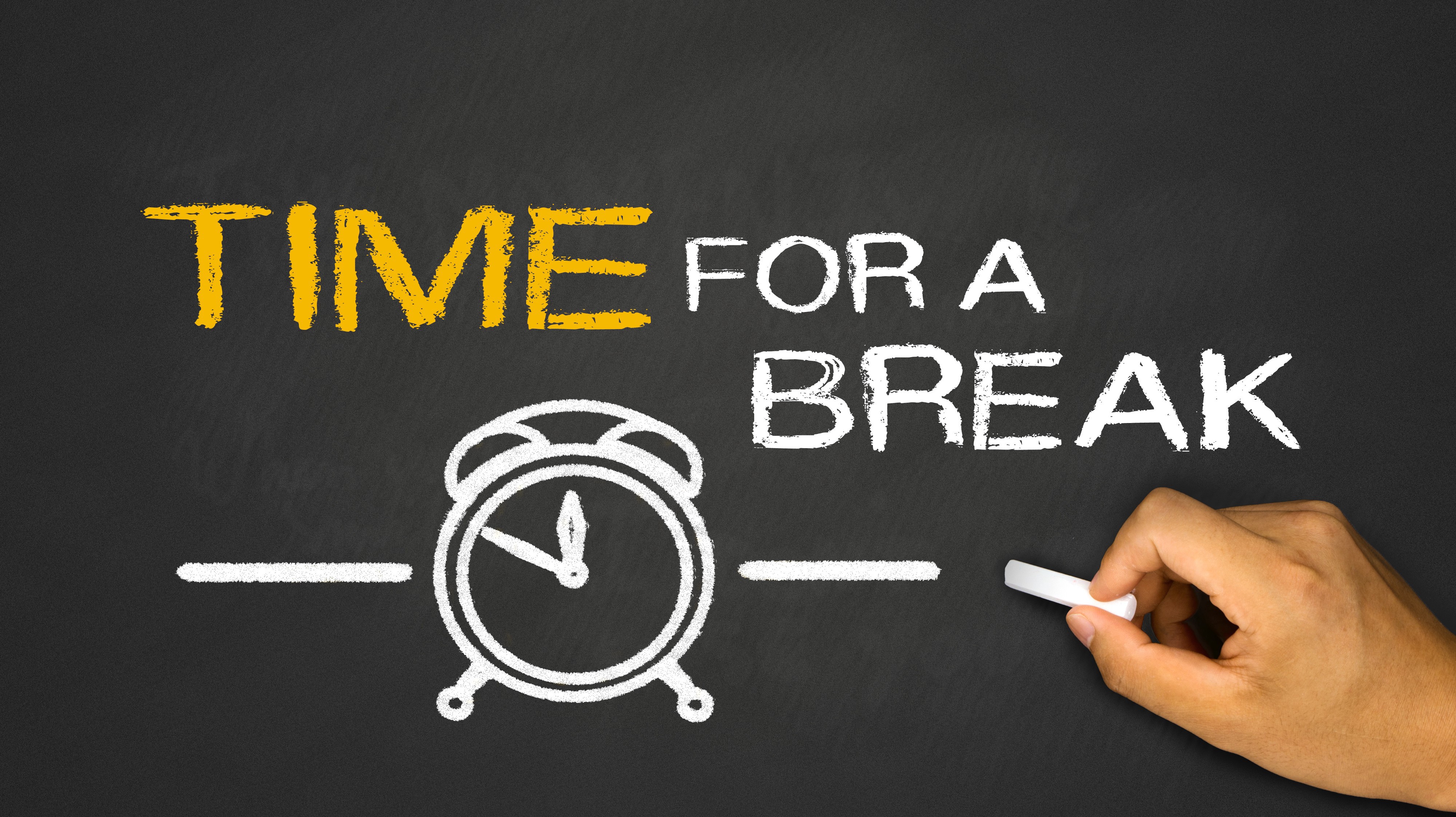 More List Methods
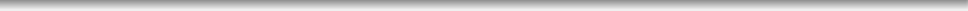 These are methods from class list. 
Since lists are mutable, these  actually change t.
Method
t.append(x)
Description
add x to the end of t
t.count(x)  t.extend(l1)  t.index(x)  t.insert(i, x)
t.pop()
t.pop(i)  t.remove(x)  t.reverse()  t.sort()
number of times x appears in t  append elements of l1 to t index of first occurence of x in t insert x into t at position i
remove and return the last element of t  remove and return the ith element of t  remove the first occurence of x from t  reverse the elements of t
order the elements of t
List Examples
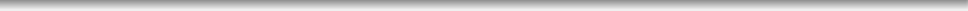 List Examples
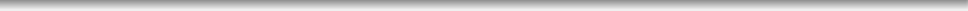 >>>  l2 . sort ()	# elements must be comparable  Traceback ( most recent call last):
File   " <stdin >",   line   1 ,   in   <module >
Type Error: ’ <’ not  supported  between  instances of  ’ str ’ and  ’ float ’
>>>   l2 . pop ()  ’ dog ’
>>>  l2
[4 ,   1.3]
>>>   l2 . sort ()
>>> l2  [1.3 ,   4]
#  remove 'dog'
#  int and   float are  comparable
Random Shuffle
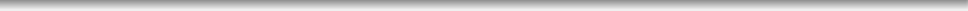 A useful method on lists is random.shuffle() from the random module.
>>>   list1   =   [   x   for   x   in   range (9)   ]
>>>  list1
[0 ,   1 ,   2 ,   3 ,   4 ,   5 ,   6 ,   7 ,   8]
>>>   random . shuffle (list1)
>>>  list1
[7 ,   4 ,   0 ,   8 ,   1 ,   6 ,   5 ,   2 ,   3]
>>>   random . shuffle (list1)
>>>  list1
[4 ,   1 ,   5 ,   0 ,   7 ,   8 ,   3 ,   2 ,   6]
>>>   random . shuffle ( list1 )
>>>  list1
[7 ,   5 ,   2 ,   6 ,   0 ,   4 ,   3 ,   1 ,   8]
Processing CSV Lines
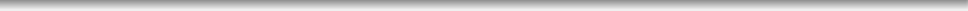 Suppose grades for a class were stored in a list of csv strings, such  as:
student_data   =   ['Alice ,90 ,75 ',
' Robert ,8 ,77 ',
'Charlie,60 ,80 ']
Here the fields are: Name, Midterm grade, Final Exam grade.
Compute the average for each student and print a table of  results.
Processing CSV Lines from List
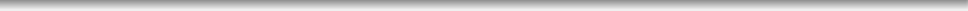 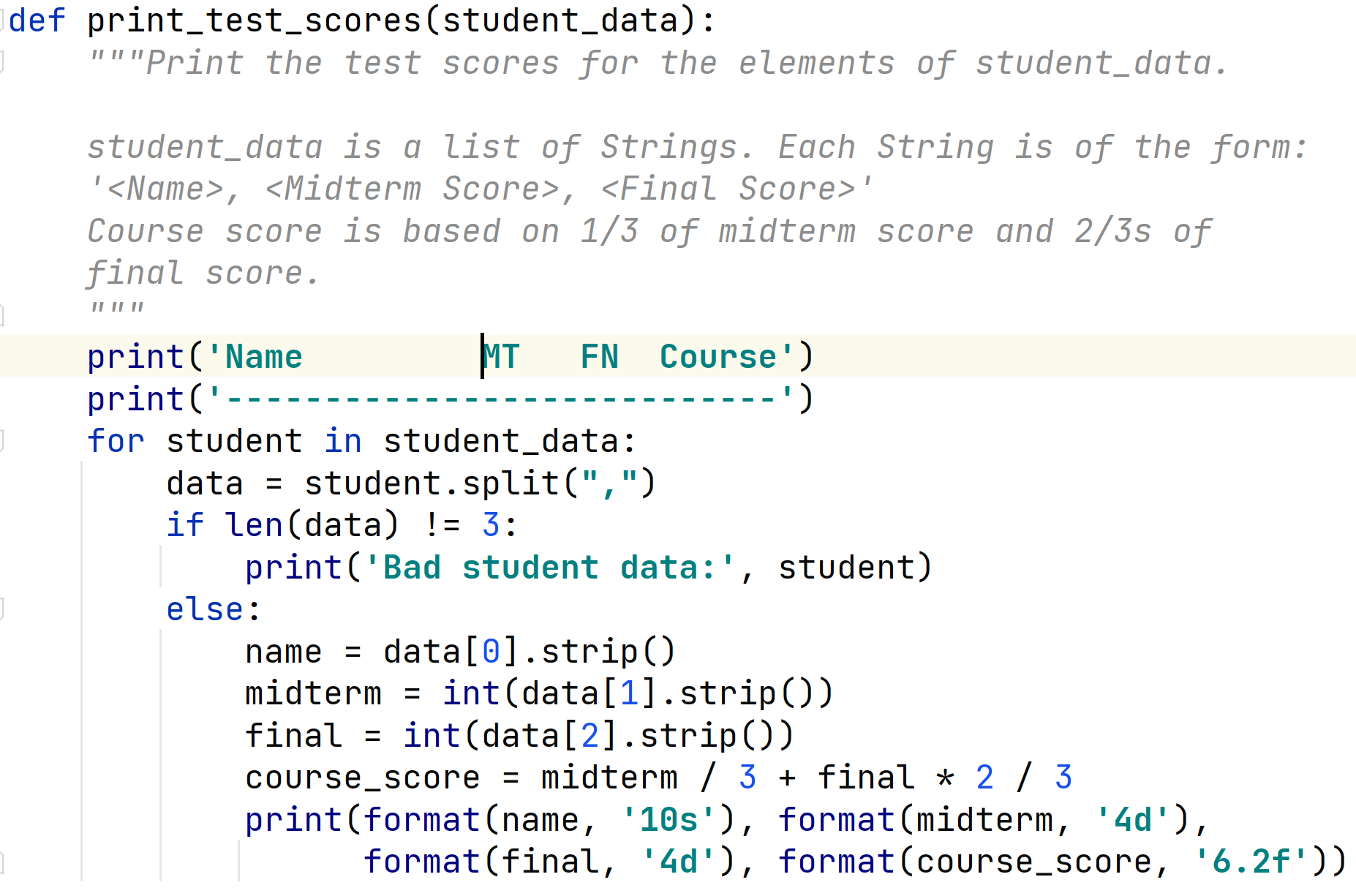 Processing CSV Lines
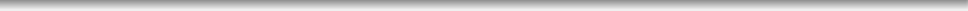 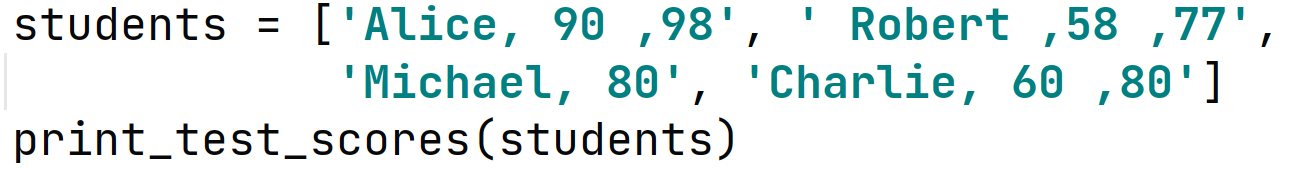 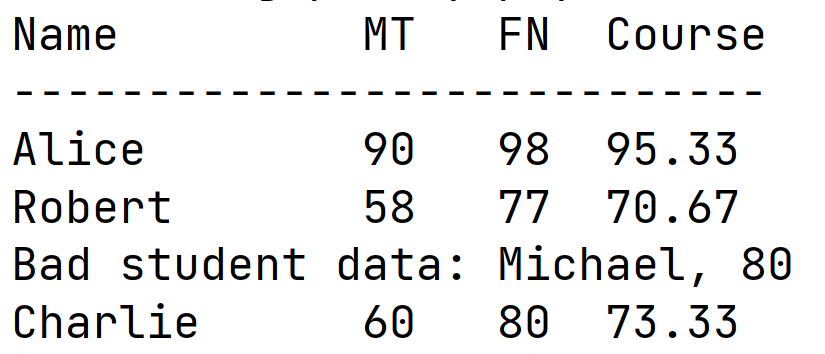 Copying Lists
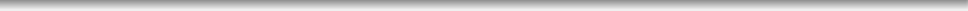 Suppose you want to make a copy of a list. The following won’t  work!
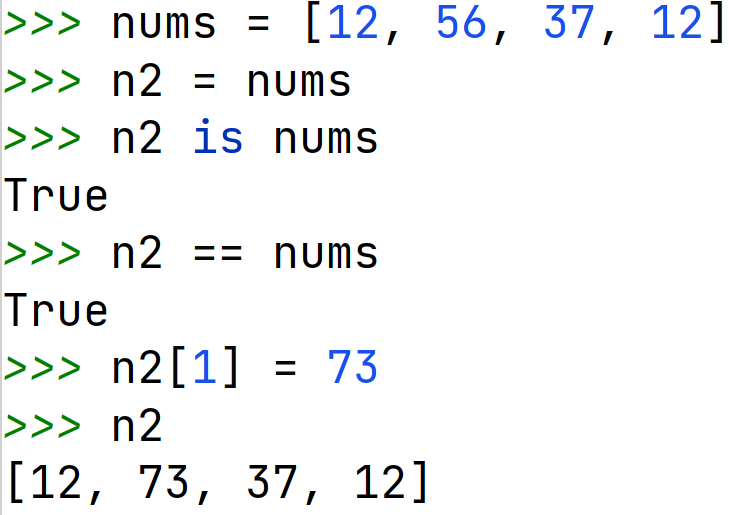 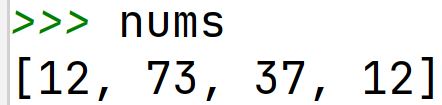 Copying Lists
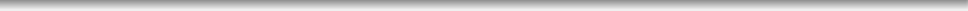 But, many ways of making a copy of a list.
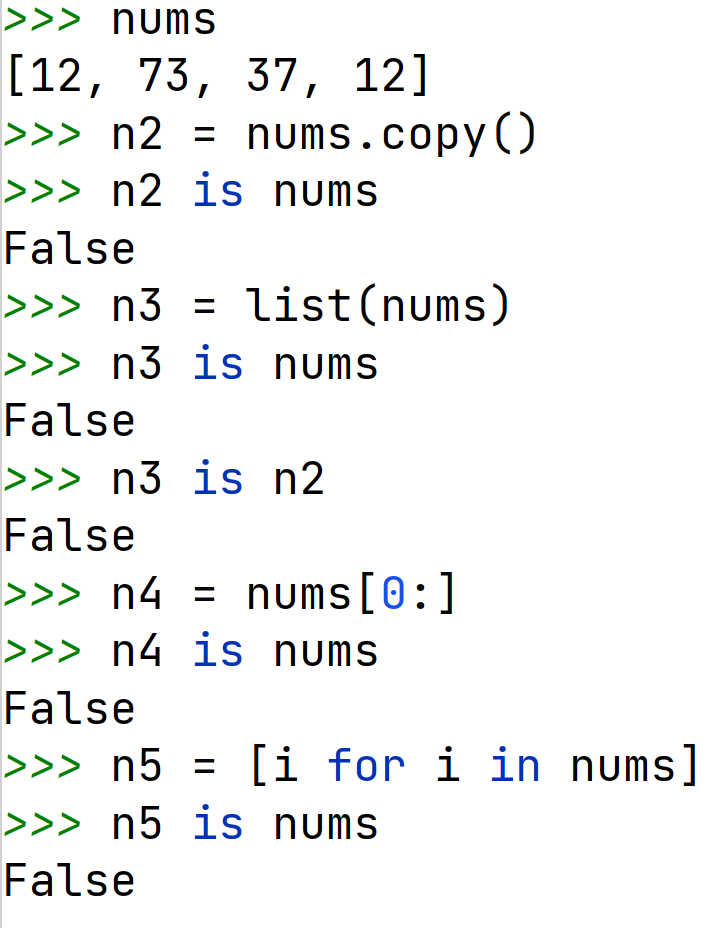 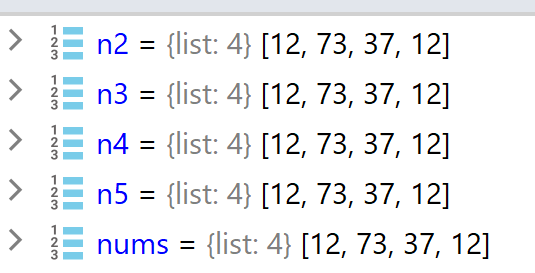 Passing Lists to Functions
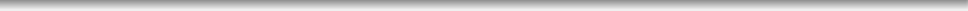 Like any other mutable object, when you pass a list to a function,  you’re really passing a reference (pointer) to the object in memory.
def alter( lst ):  lst. pop ()

def   main ():
lst   =   [1 ,   2 ,   3 ,   4]
print(   " Before   call:   ",   lst   )  alter( lst )
print(   " After   call:   ",   lst   )

main ()
>   python   ListArg . py
Before   call:	[1 ,   2 ,   3 ,   4]
After   call:	[1 ,   2 ,   3]
Let’s Take a Break
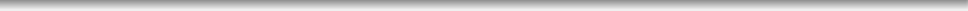 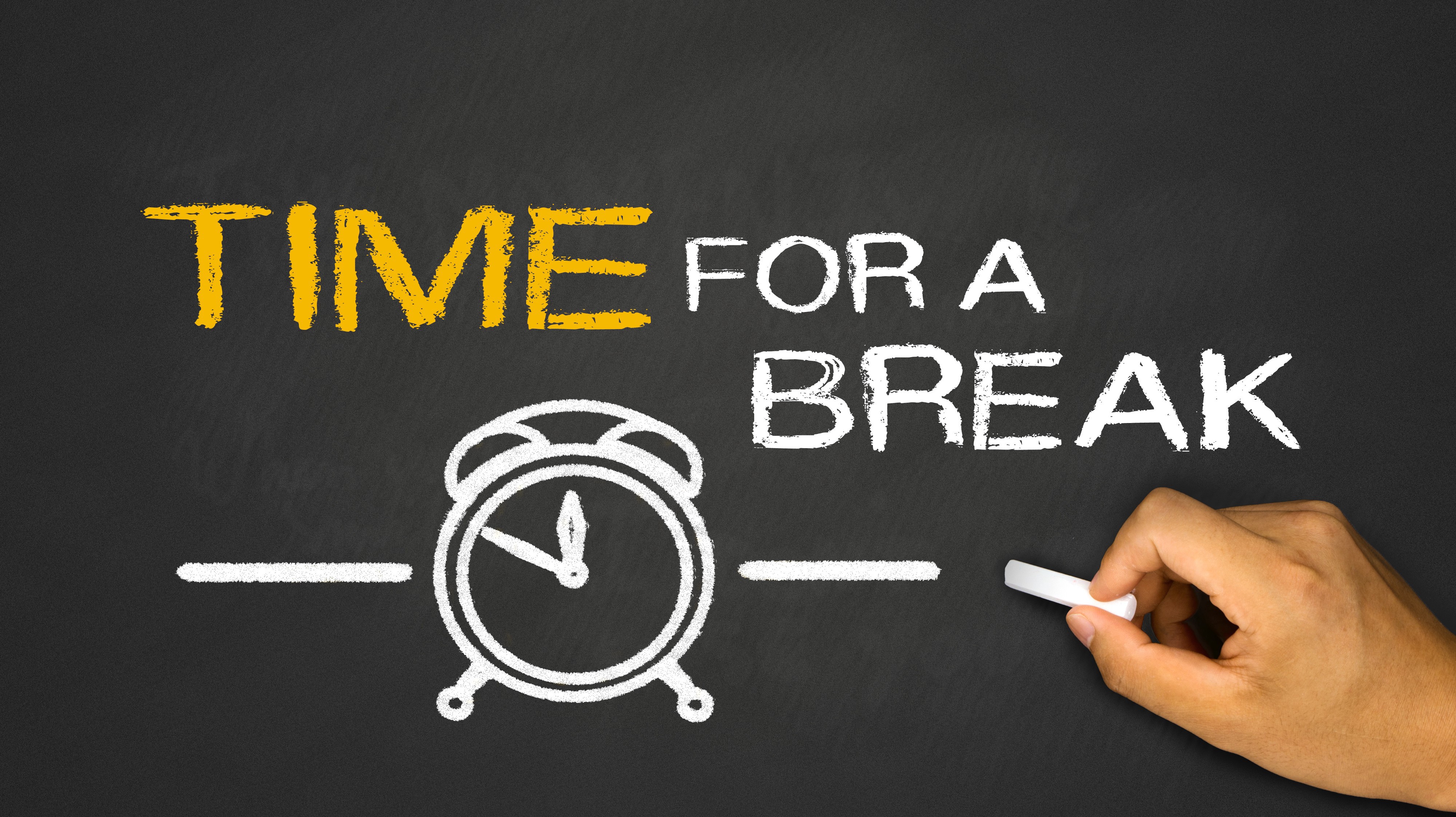 Example Problems
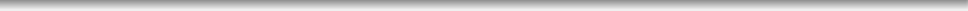 To get good at working with lists, we must practice!
CodingBat: https://codingbat.com/python
List1: first_last6, same_first_last, max_end3
List2: count_even, big_diff, has_22
given list of ints or floats, is it sorted in descending order?
get last index of a given value in list
given two lists of ints, return a list that contains the difference between corresponding elements
change to be the max
are all the elements of a given list unique? In other words, no duplicate values in the list
given a list of ints place all even values before all odd values